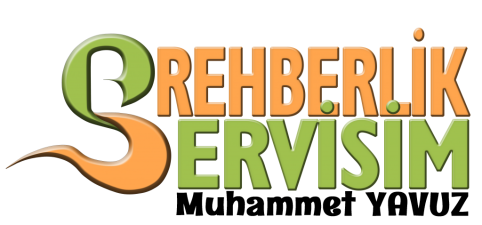 LGS
Sınav
SINAV ÖNCESİÖNERİLER
Kaygı
Motivasyon
Zaman
www.rehberlikservisim.com
1
Sınav Yaklaşırken
Eksik Olduğun Konuları Tespit Edin!
Deneme sınavları ve çözdüğün testlerde fazla yanlış yaptığın konularda eksiğin olabilir. Bu konuları tespit et ve o konulara çalış. Anlamadığın yerleri öğretmenine sor.
TESTING
www.rehberlikservisim.com
Sınav Yaklaşırken
Deneme Sınavı Çözün!
Deneme sınavları, sınavda süreni etkin kullanma, eksiklerini fark etme ve sınava psikolojik olarak hazırlanmanda katkı sağlar.
TESTING
www.rehberlikservisim.com
Sınav Yaklaşırken
Motivasyonunuzu Yüksek Tutun!
Özellikle sınav yaklaştıkça, konular yetişmeyecek, sorular zor olacak, sınavı kazanmayacağım, deneme sınavlarım kötü v.b. düşüncelere odaklanmak çalışma motivasyonunu düşürür. 
Çözüm ise motivasyonunuzu artıracak iç konuşmalar yapmak.
TESTING
www.rehberlikservisim.com
Sınav Yaklaşırken
Sonuca Değil Sürece Odaklanın.
Sürekli olarak sınavda kaç puan alacağınıza ve istediğiniz okulu kazanıp kazanamayacağınıza odaklanmanız kaygınızı artırır.
Bu nedenle sonuca değil sürece odaklanın. Sınava kalan süreyi en iyi nasıl değerlendirebileceğinize odaklanın.
TESTING
www.rehberlikservisim.com
Sınav Yaklaşırken
Kaygınızı Yönetin!
Sınav yaklaştıkça kaygınızın biraz artması normaldir. Fakat kaygınız, sınavlardaki başarınızı ve çalışmanızı olumsuz etkiliyor ise acilen yardım alın.
TESTING
www.rehberlikservisim.com
Sınava 1 Gün Kala
Sınav Öncesi Tekrar Yapabilirsin.
Sınavdan 2-3 gün önce çalışmayı bırakmanıza gerek yok.  Sadece son gün zor yeni bir konu öğrenmeyin. Çok yoğun çalışmamak koşulu ile sınavdan bir gün önce bazı konuların tekrarını yapabilirsin.
TESTING
www.rehberlikservisim.com
Sınava 1 Gün Kala
Sınav Evrakını Hazırla.
Sınavda yanında olması gereken “Kimlik, Kalem, Silgi, Kalemtıraş” akşamdan hazırla.
Sınava gireceğin salon ve sıra numarasını e-okuldan öğren. Sınav giriş belgen sınava gireceğin salonda sıranda olacak.
TESTING
www.rehberlikservisim.com
Sınav Günü
Mutlaka Kahvaltı Yapın.
Beynimizin büyüklüğü vücudumuzun % 2’si kadar olmasına rağmen enerjimizin % 20’sini kullanır. Eğer kahvaltı yapmazsanız, sınavda beyniniz verimli çalışmaz dikkat ve odaklanma sorunları yaşabilirsiniz.
TESTING
www.rehberlikservisim.com
Sınav Günü
Su Almayı Unutmayın!
Kantinler kapalı olacağı için, su,  peçete gibi ihtiyaç duyabileceğiniz malzemeleri yanınızda götürün.
TESTING
www.rehberlikservisim.com
Sınav Günü
Rahat Elbiseler  Giyin!
Hava sıcaklığını da dikkate alarak rahat edebileceğiniz elbise ve ayakkabılar tercih edin.
TESTING
www.rehberlikservisim.com
Sınav Günü
Geç Kalmayın!
Birinci oturum 09.30 başlayacak olup en geç 09.00 itibari ile sınava gireceğiniz okulda olun.
TESTING
www.rehberlikservisim.com
Sınav Günü
Sadece Bir Yakınızla Gidin!
Sınava sadece anne, babanız veya bir yakınızla gidebilirsiniz. Çok kalabalık gitmeyin.
TESTING
www.rehberlikservisim.com
Sınav Günü
Sınav Hakkında Konuşmayın!
Sınav öncesinde ve arada sınav ve sorular hakkında konuşmayın.
TESTING
www.rehberlikservisim.com
Sınav Anı
Sınav önemli olabilir fakat hayatım ve geleceğim sadece bu sınava bağlı değil.
Olumlu Düşünün, Derin Nefes Alın!
Sınava yarım saat kala sizleri sınava salonlarına alacaklardır. Sınava başlayana kadar biraz heyecan olması normaldir. Bu süreyi olumlu düşünceler ile geçirin. Lavabo ihtiyacınız varsa gidebilirsiniz.
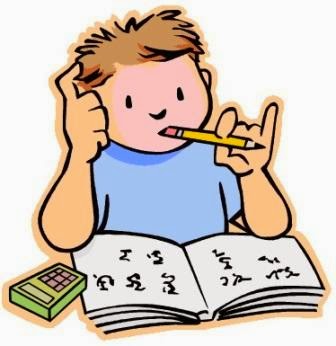 TESTING
www.rehberlikservisim.com
Sınav Anı
Kitapçık Türünü Kodlayın!
Optik formlar dağıtıldığında, bilgilerini kontrol et ve kitapçık türünü ve kodlaman gereken diğer alanları sınav görevlilerinin uyarıları doğrultusunda kodla.
TESTING
www.rehberlikservisim.com
Sınav Anı
Sorulara Ön Yargılı Yaklaşmayın!
Sınavda zor da, kolay da sorular olacaktır. 
Bu kadar kolay soru olmaz diye soruya yorumunuzu katmayın. 
Kolay soruları küçümsemeyin. Unutmayın bir çok öğrenci en kolay sorularda basit hatalar yapıyor.

Sorunun uzun olması zor olduğu anlamına gelmez. Soru uzun diye bakmadan geçmeyin.
TESTING
www.rehberlikservisim.com
Sınav Anı
İlk İşaretlediğiniz Seçeneği Değiştirmeyin!
Kararsız kaldıktan sonra ilk işaretlediğin seçeneği (eğer aklına yeni bir bilgi veya ip ucu gelmediyse) değiştirme. Genellikle ilk işaretlenen seçenek doğru çıkar.
TESTING
www.rehberlikservisim.com
Sınav Anı
Bilemediğiniz Soruları Boş Bırakın!
3 yanlış bir doğru cevabı götürdüğü için, bilemediğin soruları boş bırak. İki seçenek arasında kaldığında birini seçebilirsin.
TESTING
www.rehberlikservisim.com
Sınav Anı
Sürenizi Verimli Kullanın!
Yapamadığın ve zorlandığın sorularda çok zaman kaybetme, o soruları boş bırak. Sınav sonunda zamanın kalırsa boş bıraktığın sorulara tekrar dön.
TESTING
www.rehberlikservisim.com
Sınav Anı
Kodlamayı Sınav Sonuna Bırakmayın!
Cevapları kodlamayı sınav sonuna bırakma. Her sorudan sonra veya sayfa sayfa kodla. En ideal olanı her sayfadan sonra kodlamandır.
TESTING
www.rehberlikservisim.com
Sınav Anı
Kalem  Kullanın!
İşlem gerektiren sorularda kalemini kullan. İşlemleri aklından yapman hata yapma olasılığını artırır.
TESTING
www.rehberlikservisim.com
Sınav Anı
Mola Verin!
Sınav anında dikkatinin dağıldığını hissettiğinde veya odaklanmakta zorlandığında geri yaslan ve 20-30 sn. dinlen.
TESTING
www.rehberlikservisim.com
Sınav Anı
Kaygılandığında Nefes Egzersizi Yapın!
Sınavda kaygın artar ve bu durum dikkatini ve performansını olumsuz etkileyecek duruma gelirse;

-Geriye yaslan ve 3-4 defa derin nefes al.
-Olumlu iç konuşmalar yap.
TESTING
www.rehberlikservisim.com
Sınav Anı
Kontrol  Edin!
Sınav  sonunda sınav evraklarını teslim etmeden önce;

-Kitapçık türü ve diğer kodlaman gereken bölümleri kodlayıp kodlamadığını,
-Boş bıraktığın soruları,
-Cevaplarını doğru şekilde kodladığını kontrol et.
TESTING
www.rehberlikservisim.com
Sınavda Başarılar Dileriz…
Muhammet YAVUZ
Psikolojik Danışman
www.rehberlikservisim.com
Sunumumuz Bitmiştir.
www.rehberlikservisim.com